Как работает почта
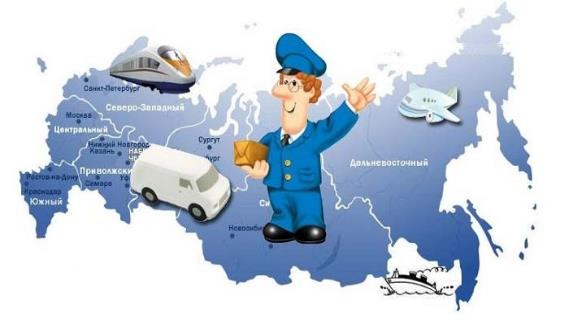 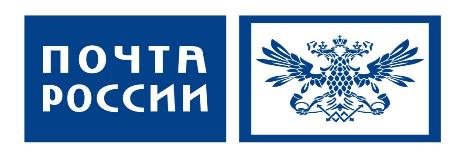 Воспитатель Середа А.А.
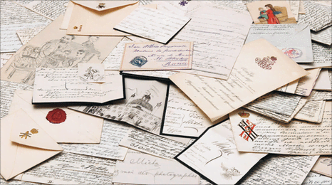 Почта нужна людям для того, чтобы можно было связаться с другими людьми, поздравить открыткой или телеграммой родных и знакомых с праздником, рассказать в письме о своей семье, отправить деловое письмо на предприятие.
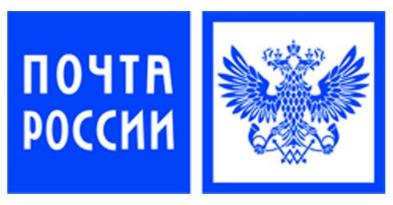 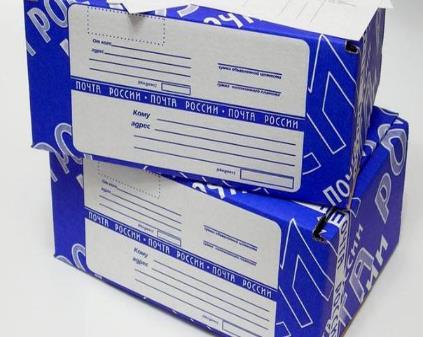 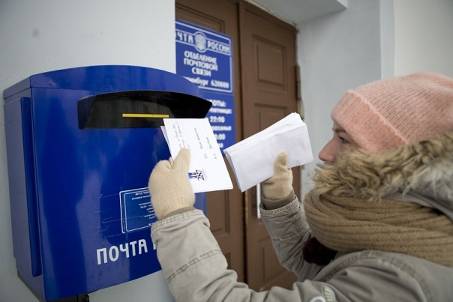 Существуют разные виды связи: телефон, телеграф, почта, радио, интернет. 
Все виды этой связи есть на почте.
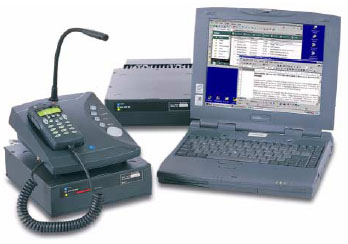 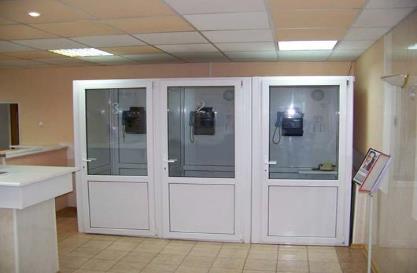 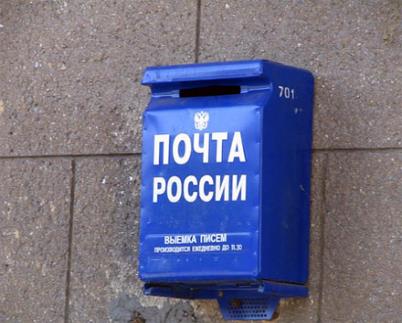 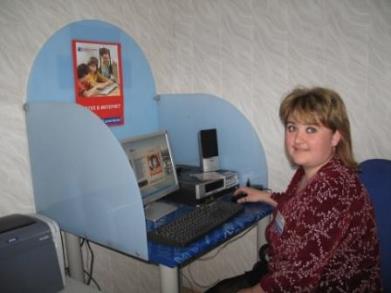 Посетители разговаривают по телефону с людьми из других городов.
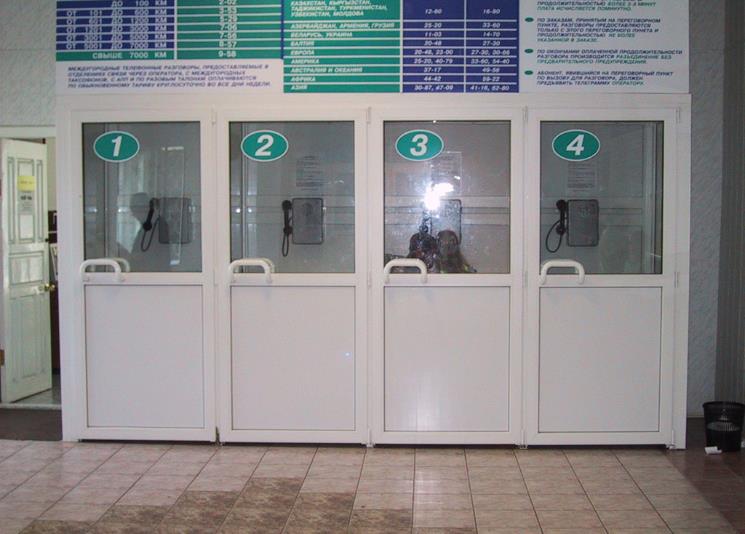 Телеграфисты телеграфируют, отправляют телеграммы. Телеграмма – это срочное сообщение передаваемое по телеграфу.
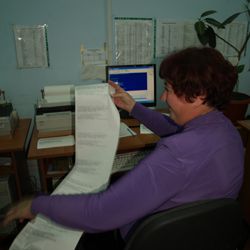 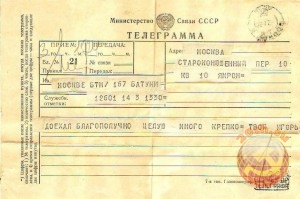 Почтальоны отбирают посылки, письма и бандероли.
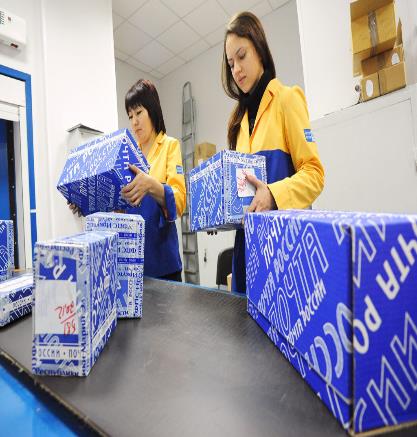 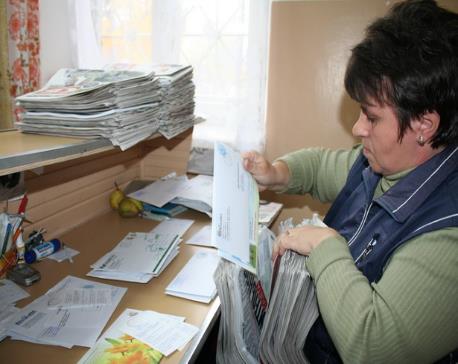 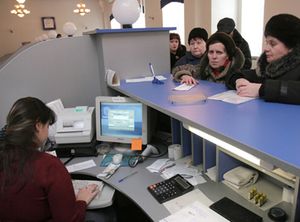 На почте посетителям предоставляют и другие услуги: можно заплатить за квартиру по квитанции.
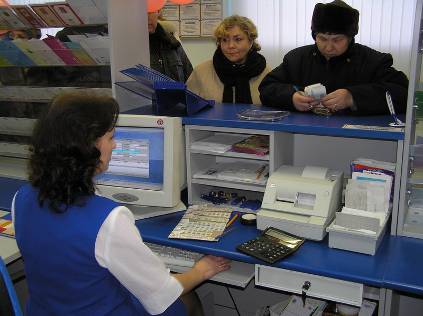 Купить или выписать газеты и журналы.
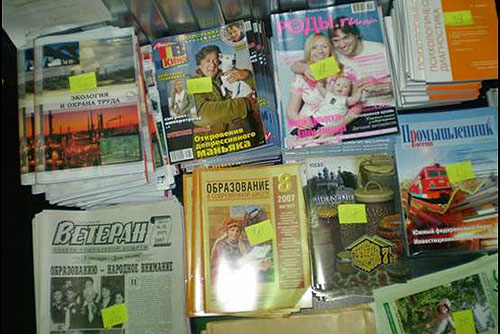 На почте продают открытки, конверты.
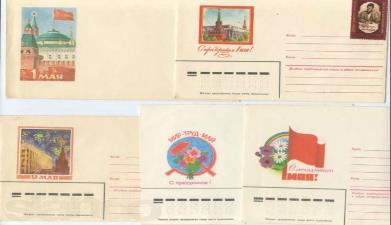 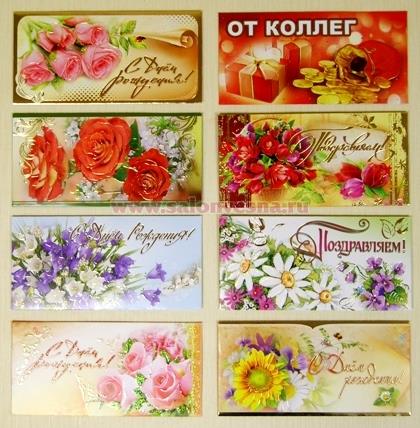 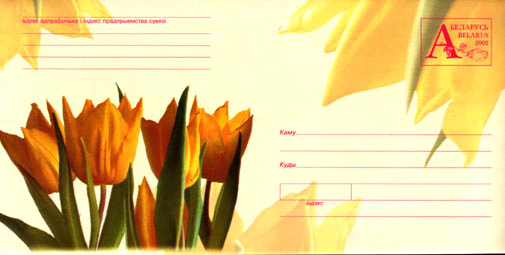 Почтовые работники стараются обслужить всех клиентов, проверяют оформление писем, телеграмм, документов, бланков.
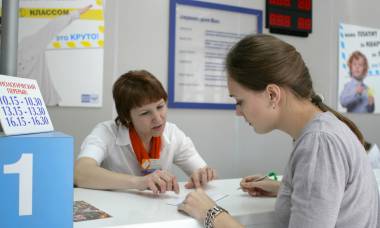 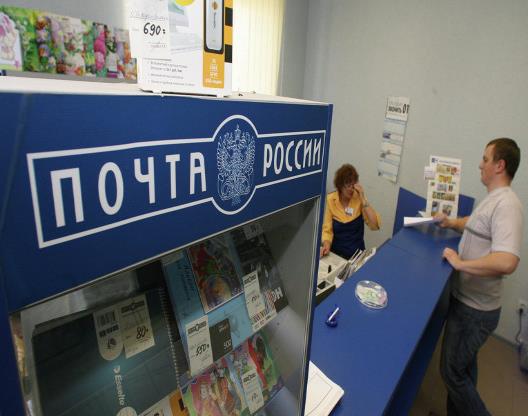 На почте работники сортируют принятую корреспонденцию.
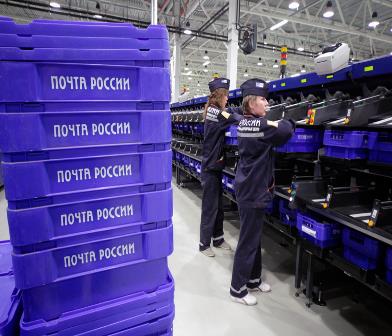 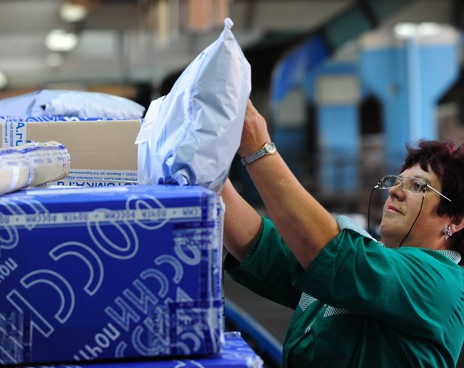 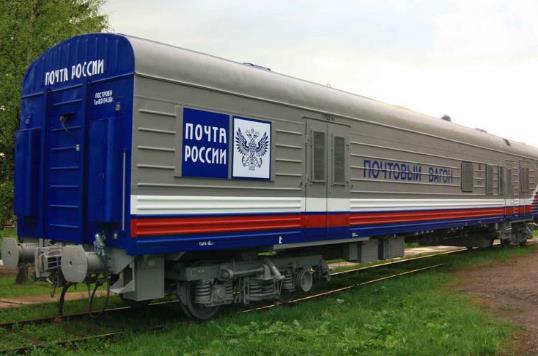 Потом поезда, самолёты или машины доставляют почту в разные уголки нашей страны.
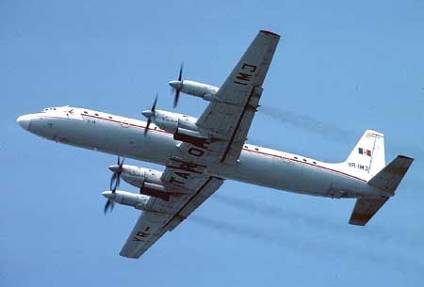 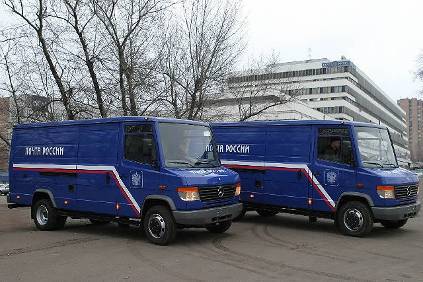 В разных посёлках и городах почтальоны разносят доставленную почту по домам.
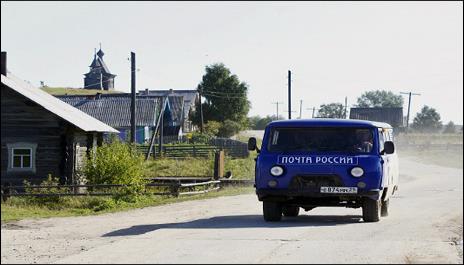 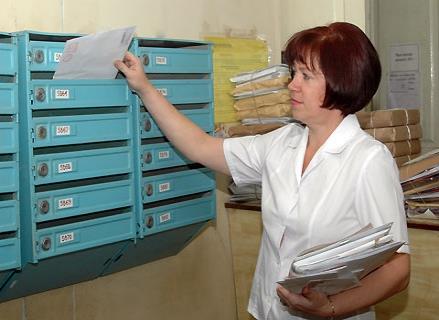 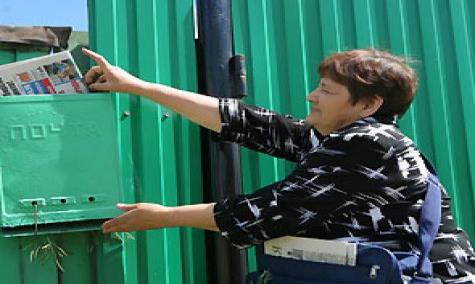 Спасибо за внимание.